2022 Community Development Block Grant (CDBG) Small Cities Application Workshop
Program Overview March 15, 2022
2022 CDBG Funding
Funding Available for  FY 2022-2023 approximately $11 million
The amount available to fund projects will be approximately $10.6 million
The above funding amounts will change based on the final HUD allocations
[Speaker Notes: Up to 15% (roughly $1.8 million) of total allocation for Public Service activities]
Application Requirements
Due Date: by May 20, 2022
Time:  No Later than 2:00 pm

Submit application via the CHFA ShareFile system (main webpage and login credentials will be provided)
Electronic submission will be made available after the Intent to Apply
DOH WILL NOT accept applications or additional information after May 20 at 2:00 pm.
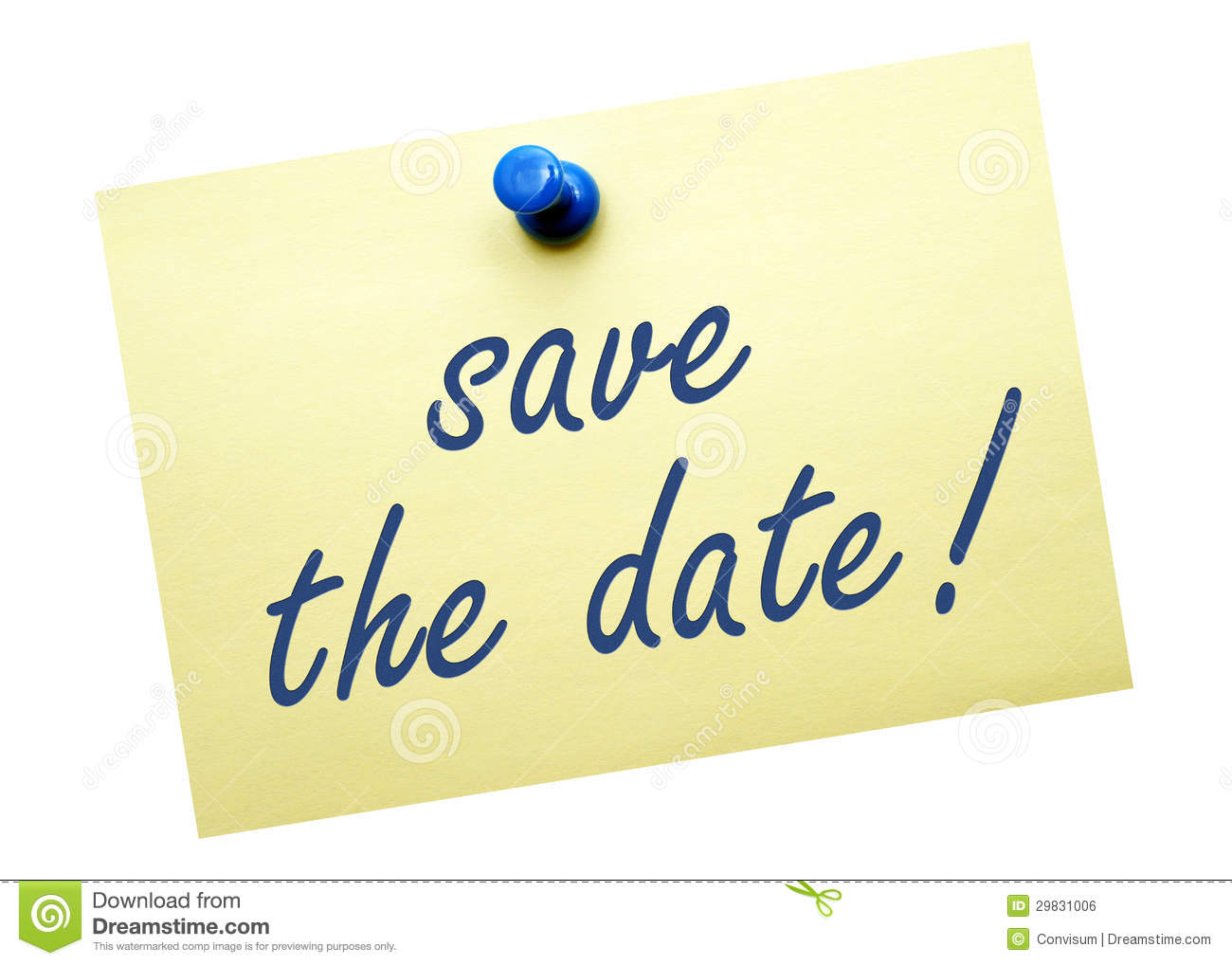 Intent to Apply Email
Please email your Intent to Apply to DOH.CDBGapps@ct.gov by Friday, April 8, 2022
Basic information required is the proposed project, project amount, and whether or not you have or plan to hire a consultant – Must use the format provided in the next slide
INTENT TO APPLY EMAIL SAMPLE
The Town of Neverland intends to submit a Small Cities Application for the 2022 application round.  

The proposed project description:   Neverland Multifamily Housing Rehab (OR) Infrastructure on Main St. & First Ave. (OR) Senior Center Rehab located on Potter Lane.
ERR/EA Phase I: List all potential toxins and/or contaminants presumed onsite for testing?    Lead     Radon    Asbestos     Mold

The town will submit an application in the amount of: $300,000
The town plans to advertise for a consultant ______Yes      ______  No 
If consultant is in place, please indicate name of firm:    XYZ Consultant    
Town CEO: __________________________     Date ________________
Phone:_____________________	Email: ____________________________
Address: _________________________________________________
			Street			Town/City	Zip

Please note that all proposed projects must meet the eligibility and national objective criteria. 
It is understood that this project could change by the time applications are submitted.
The Connecticut Housing Finance Authority (CHFA)in conjunction with the Connecticut Dept. of Housing (DOH)encourages Municipalities and Housing Authorities to partner to address the  needs of our State-Sponsored Housing Portfolio
Spending Thresholds
2021 Grants – Blanket Program Waiver 
2020 Grants – Blanket Program Waiver
2019 Grants – 100% expended and have a Pre-Closeout Certificate and Final Semi-Annual Progress Report by April 30, 2022
No more than 2 open grants allowed per applicant
Open and unresolved findings and concerns will impact the rating and ranking
Grantee will not be awarded funds if had a grant “terminated for cause” in the last 5 years
Program Guidelines & Requirements
Administration costs are restricted up to 8% of the grant or $33,000, whichever is lower
$3,000 maximum for Application development and              $3,000 maximum for ERR development (admin. costs)
Program costs are restricted to up to 12% of grant funds for all activities except Public Service activities
Draws for non-hard costs should be kept to within a few percentage points of hard costs, cumulatively
Program Income (PI) threshold: Under CT CDBG program, any revenue generated from revolving loan funds is considered PI, regardless of the amount.  PI Bulletin to follow.
If no active PI Reuse Plan, you will be asked to utilize PI first for the project
Program Guidelines & Requirements
Program Income – up to 8% limit on admin costs, up to 12% limit on program costs per the amount of PI allocated toward a specific activity.
No more than $35,000 PI on hand (PI must be $0 in order to draw grant funds).
Loan-to-Value Ratio (Rehabilitation Activities) – DOH recommends 100% LTV ratio.  DOH consent required before undertaking project above this ratio.
Three-Party Initial Contract Agreement and Final Inspection Agreement – DOH recommends one between the municipality/building inspector/consultant, homeowner, and contractor.
Section 3 Final Rule – 24 CFR Part 75
[Speaker Notes: New Section 3 Final Rule: 
24 Part 75
$200K applicability threshold of total HUD assistance
Report on labor hours rather than new hires
Targeted Sec. 3 worker lives in neighborhood or service area of project (within 1 mile of project)
Transition period ends July 1, 2021 (have to update material by then)
Any contracts (even construction) signed after Nov. 30, 2020 are subject to 24 Part 75.]
Program Guidelines & Requirements Cont.
Develop a detailed Walk-Away Policy
$35,000 per housing unit limit, up to $100K per property (if 2 or more units)
DOH consent required if above this limit with justifications
No more lead grants as all costs must be in the form of a loan.
Cash Management Methods
Reimbursement method
Project Expenditures Account
Develop uniform criteria for providing loans
Zero percent, deferred with varying terms or payment upon transfer
Multi-family – investors may be eligible for low interest loans up to 3% with 15-year fix term.
Use restrictions required
[Speaker Notes: Lump Sum Account agreement (DOH authorization reqd.)
Escrow Account (DOH authorization reqd.)]
Reminders
If you plan to do a survey, you must get permission from DOH prior to doing the survey.  All requests for approval must be submitted to DOH by April 1st.  Late submissions may be reviewed at the discretion of DOH.
Survey Methodology Handbook that outlines the survey requirements is posted on the Web site in a booklet format for your review.
Independent surveyor must conduct the surveys
NEW The Certification dated April 30, 2022 will be used to determine your program income amounts.  This amount is compared to the info in the application.
Reminders
Threshold criteria must be met before the application is submitted – no Request for Payment can come in with the application
Fair Housing Action Plan and Section 3 Plan, if applicable, MUST be submitted as part of the application
All payment requests must be at DOH for processing no later than April 30, 2022 to meet the spending threshold requirement.
Budget Extensions – Must demonstrate a need to extend the budget beyond the initial 2-year deadline.  Extensions will not be granted without adequate reasons.
Request must be prior to the final quarter of the performance period.
Submittals
Environmental Record Review Electronically 
Exempt 
Categorically Excluded Not Subject to Part 58.5
Broad-level Tiered Review

But WHAT about CEST or EA?
Additional Information
www.ct.gov/doh 
Application 2022
Handbook
Financing Plan & Budget
Application Exhibits Checklist
Application Exhibits
Cost Estimate Budget Forms
Survey Methodology
More to come ….
Training Opportunities
Spring/Summer 2022 – CDBG 201, How to Successfully Manage Your Newly Awarded Grant
Fall 2022 – Certified Grant Administrator (CGA) Training
Programmatic Bulletins
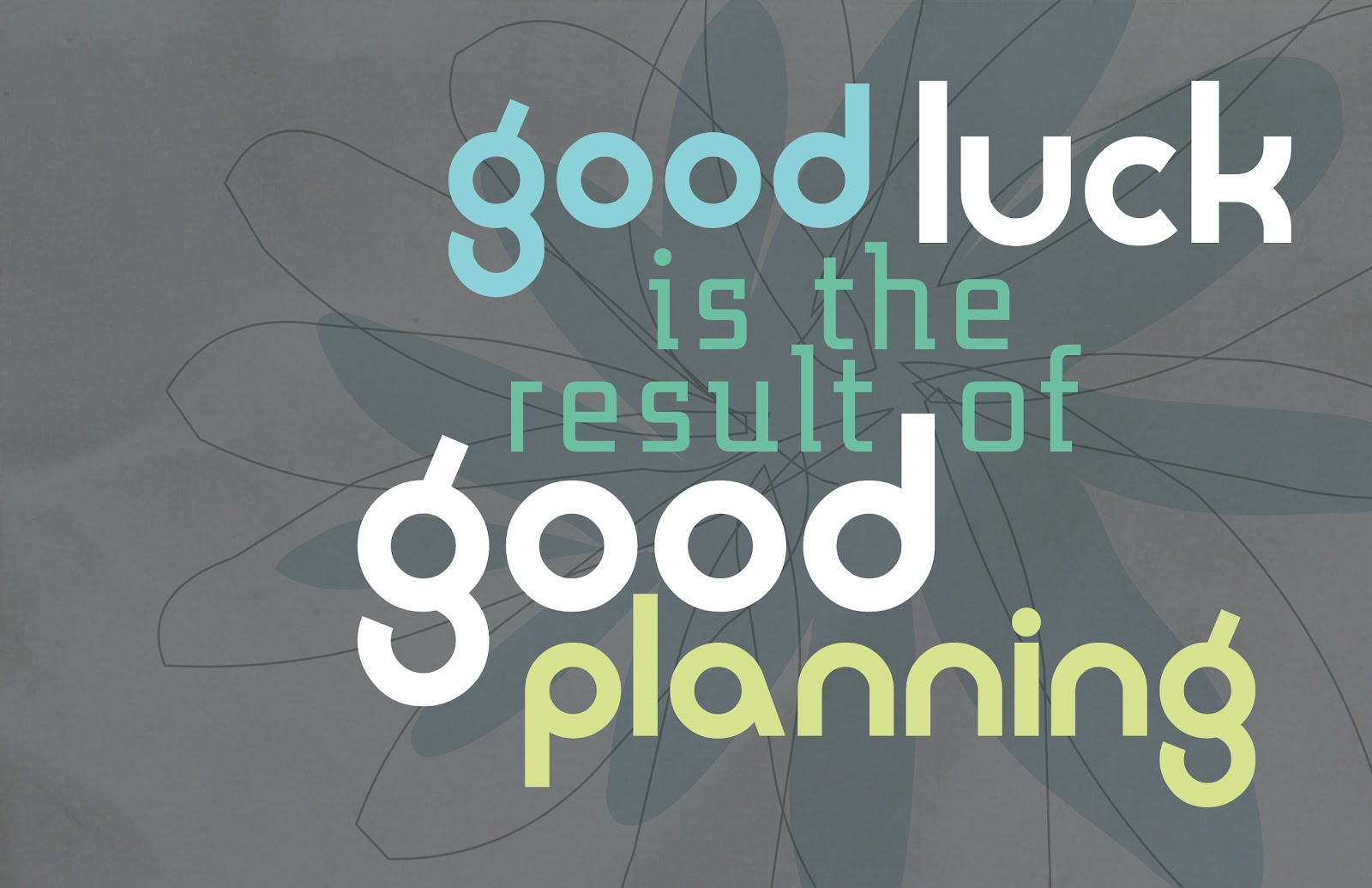